Meine KlamottenDie Farben
tragen, anziehen, anhaben+Akkusativ 

                                                         Lehrerin:Biljana Lajić
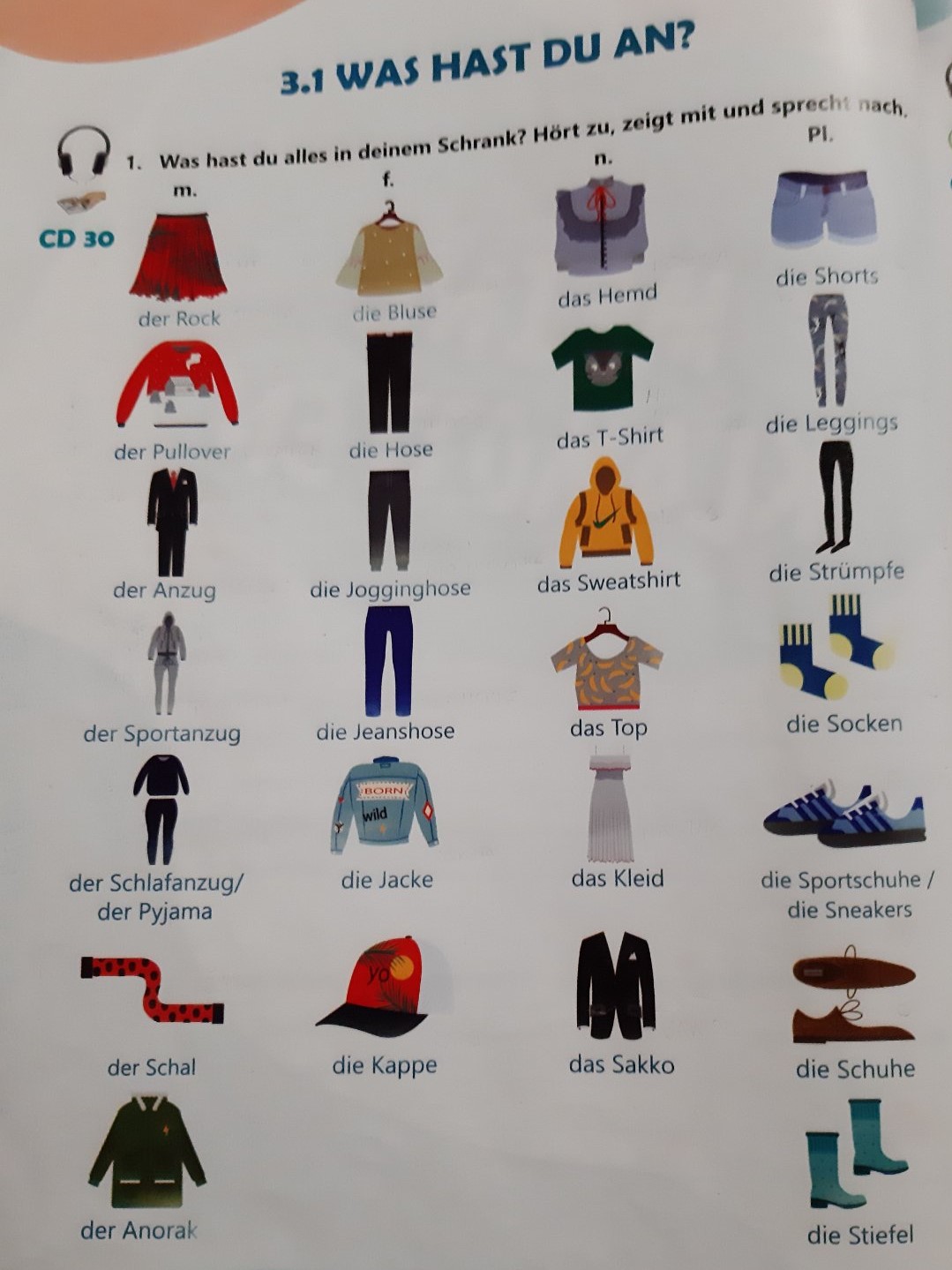 tragen/anziehen/anhaben+Akkusativ
tragen                     anziehen                  anhaben
ich trage                  ich ziehe...an           ich habe...an 
du trägst       a→ä   du ziehst...an           du hast....an
er/sie/es trägt        er/es/sie zieht...an   er/sie/es hat...an
wir tragen               wir ziehen...an          wir haben...an
ihr tragt                  ihr zieht....an             ihr habt...an
sie/Sie tragen         sie/Sie ziehen...an     sie/Sie haben...an
Unbestimmter Artikel 
Nom. ein Rock
Akk.  einen Rock     
Nom. eine Bluse
Akk.  eine Bluse      
Nom. ein Hemd
Akk.  ein Hemd
Was zieht er/sie an?
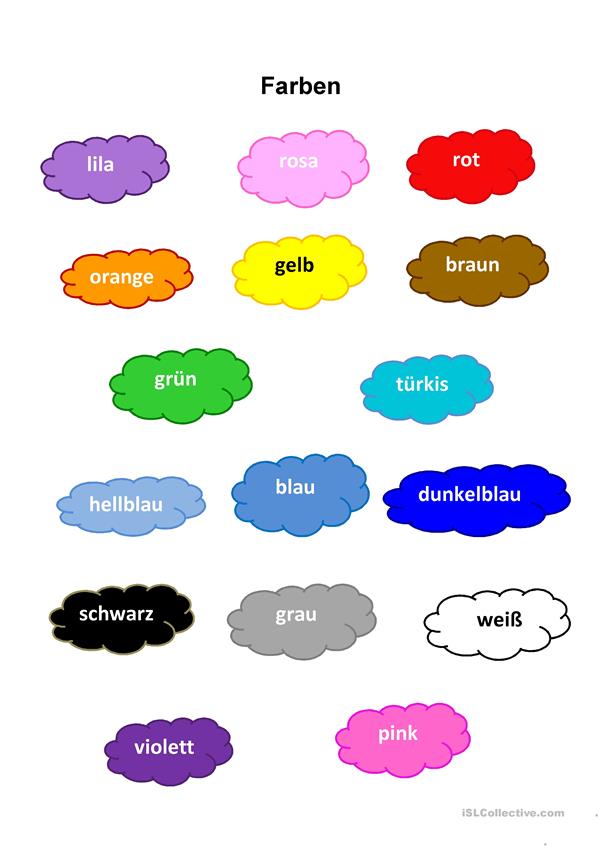 Was ist deine Lieblingsfarbe?
● Was ist deine Lieblingsfarbe?
♦ Meine Lieblingsfarbe ist rot. 
Arbeitsbuch: Seite 33, Aufgabe 6
Schau dich im Klassenzimmer um. Welche farbe hat....?
Die Tafel ist                                       d. Der Stuhl ist
Die Schulbank ist                              e. Die Stereoanlage ist
Die Tür ist                                         f. Poster und Plakate sind
HAUSAUFGABEN
ARBEITSBUCH: 
Seite 31: Aufgabe 1- Finde versteckte Wörter im Wortsuchrätsel.
Seite 32: Aufgabe 2- Was ziehen Lea und Max heute an?
Seite 33: Aufgabe 5-  Welche Farbe entsteht? Schreib die Farben und bemale die Farbflecken.
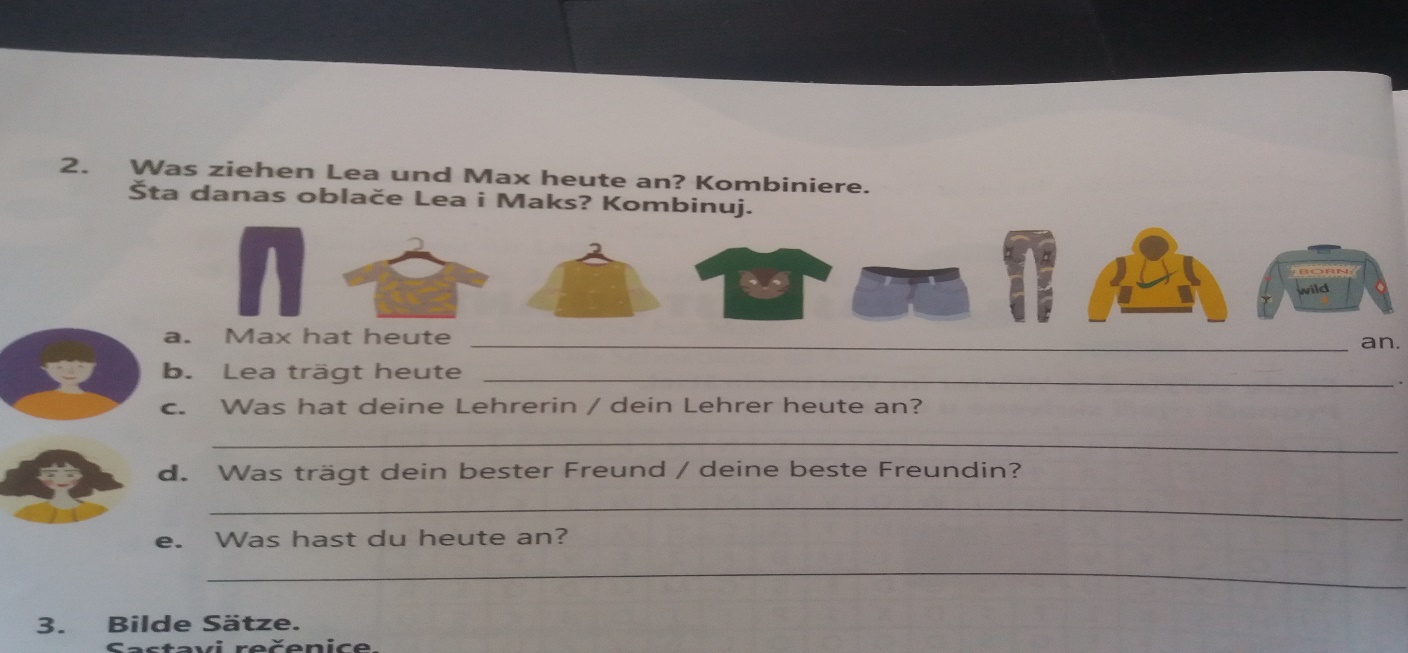 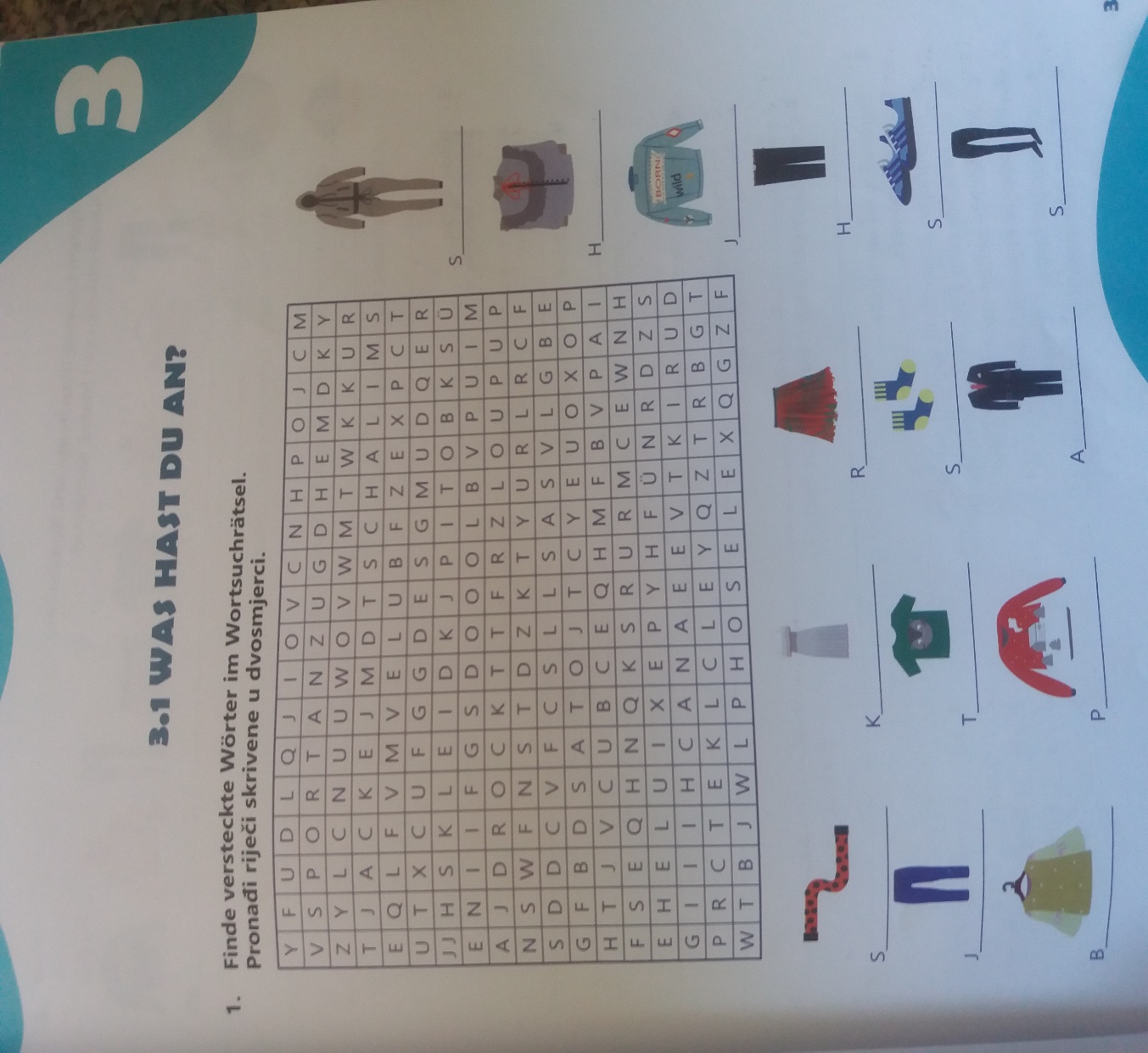 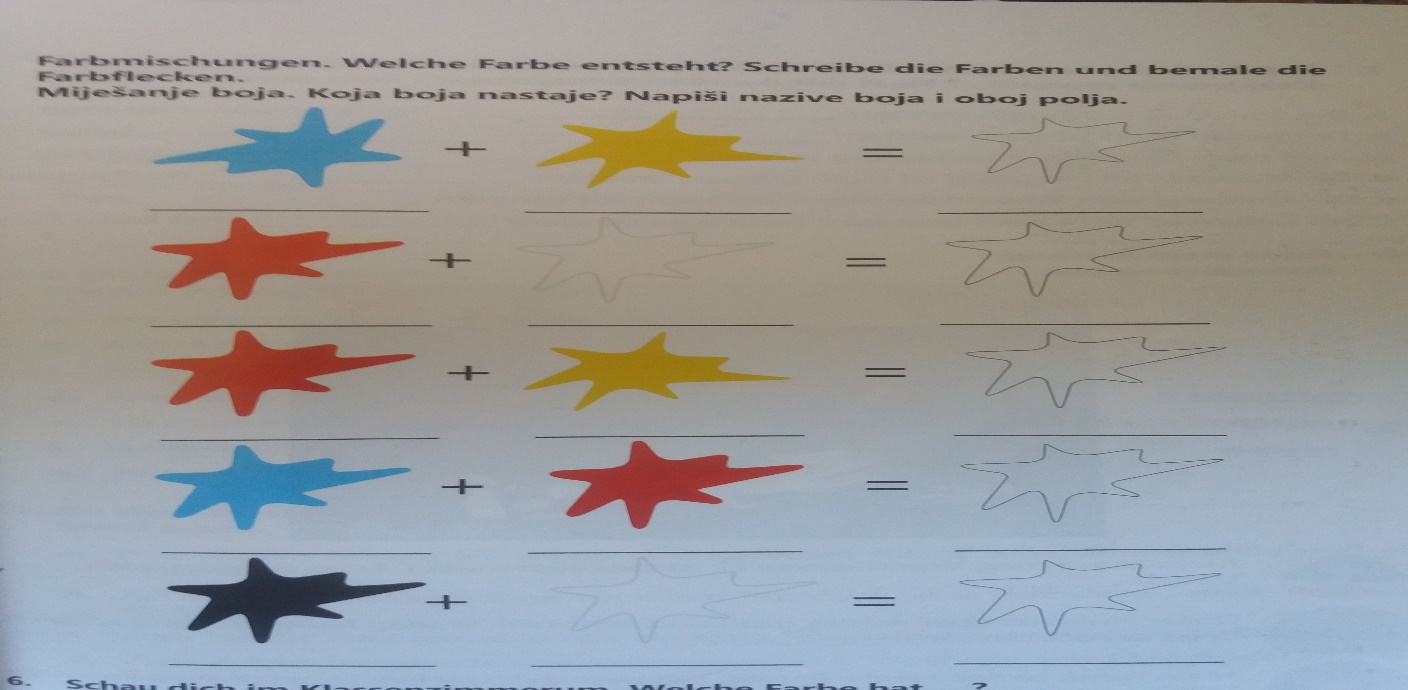 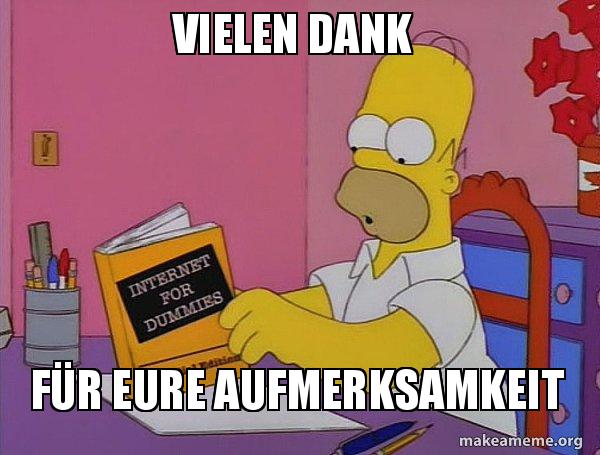